CHIVA – Technical Aspects and Evicence
Erika Mendoza
Wunstorf, Germany

Conflict of interest: None
Aims of CHIVA
Treatment of the venous insufficiency 
Preservation of venous blood drainage in epifascial venous system

Cure Hemodynamique de 
l’Insufficiance Veneuse en Ambulatoire
Developed and published by Claude Franceschi, 1988
Strategy
Preservation of saphenous trunks
Preservation of reentry-perforators

Interruption of reflux points
Interruption of pressure-column
Disconnection of shunts

Elimination of non draining, esthetically disgusting network
Venous networks (Franceschi 1988)
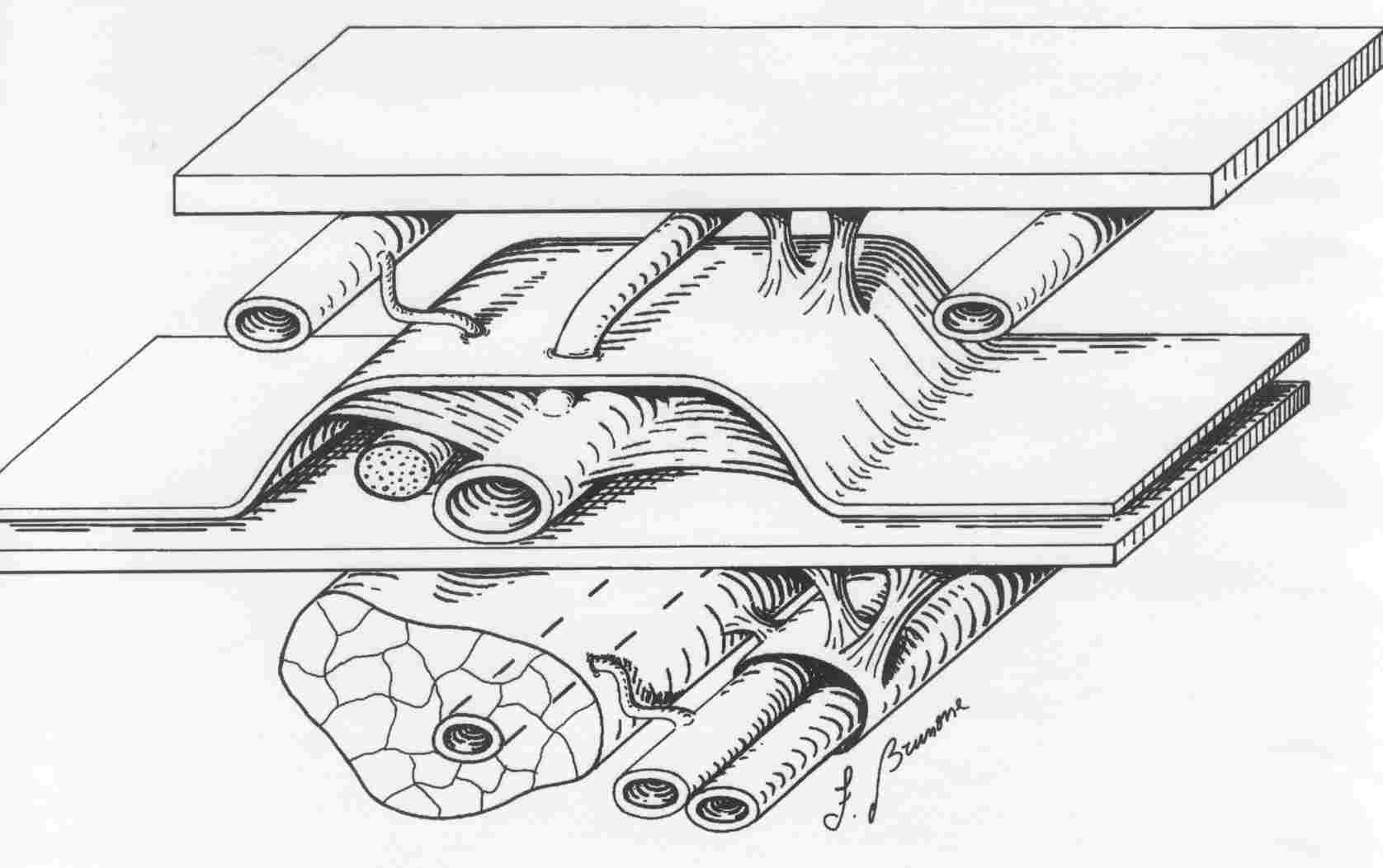 Dermis
Muscular
fascia
Saphenous
 fascia
Saphenous
 nerve
Caggiati, Circulation,1999
Caggiati, UIP Statementdocument, Anatomy, 2003
Venous networks
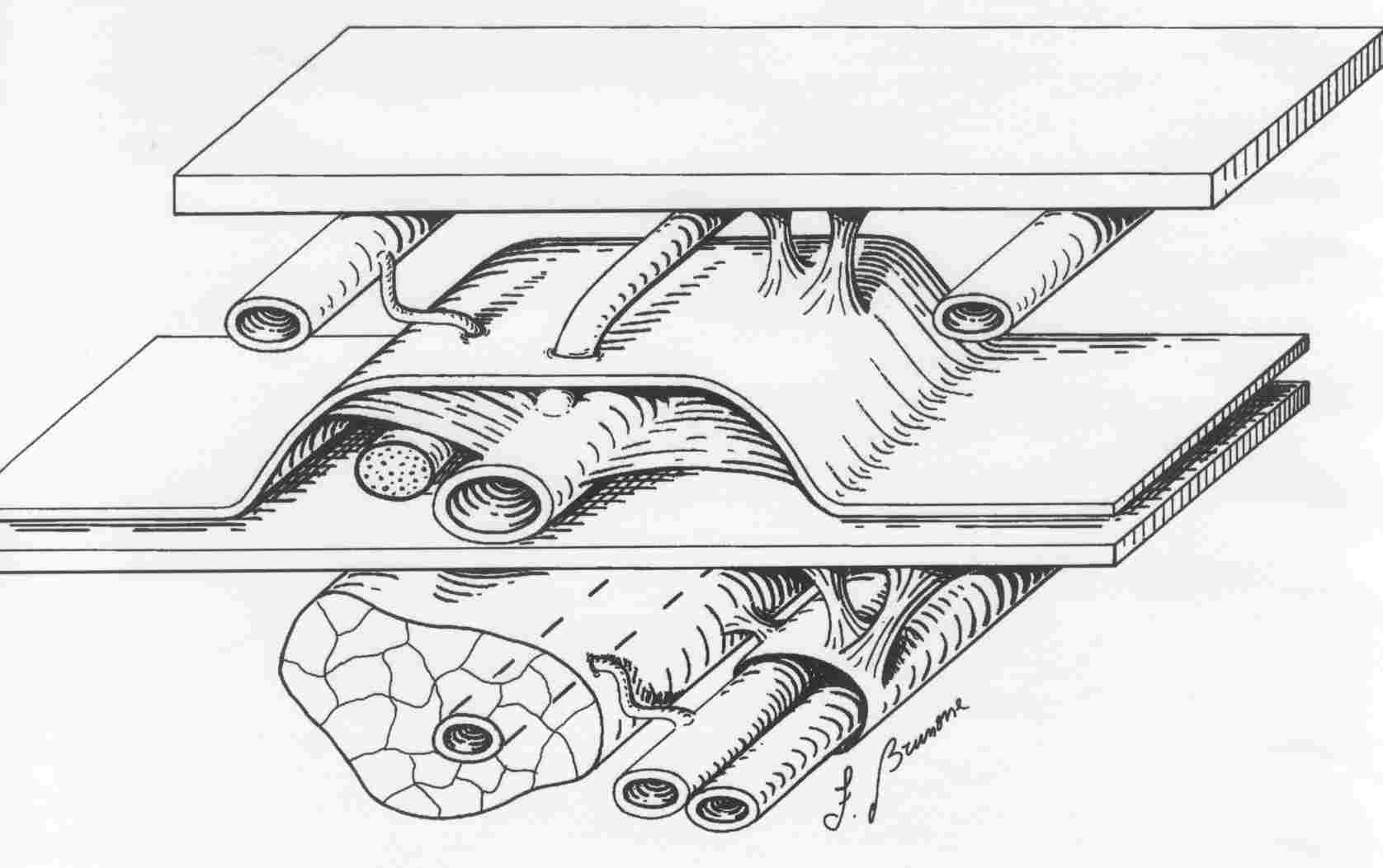 N3
Epifascial compartment
N2
Saphenous compartment
N1
Deep venous system
Caggiati, Circulation,1999
Caggiati, UIP Statementdocument, Anatomy, JVS 2003
Venous networks
Deep venous system
Saphenous trunks
Perforators
Tributaries
Venous networks
Deep venous system
Saphenous trunks
PerforatorsPainted as dots 
Tributaries
Shunts in venous insufficiency
A veno-venous shunt is the base of the venous insufficiency in superficial leg veins
It is defined by an escape point and a reentry point
To describe the technique of CHIVA we will base on the most common recirculations: 
Shunt Type 1
Shunt Type 3
Shunt Type 1
Incompetent terminal and preterminal valve
Reflux in GSV
Reentry through a paratibial perforator
(Not necessary, but frequent: incompetent tributary visible on the leg).
Treatment in Shunt Type 1
Interruption of the saphenofemoral junction with ligation and disruption of the connection between GSV and deep venous system preserving the pelvic tributaries, if they are not refluxive
Treatment in Shunt Type 1
Interruption of the tributary “en niveau” of the GSV. 
Mini-Phlebectomy of tributary is an optional choice
Treatment in Shunt Type 1
As a result the blood in the deep veins is obliged to leave the leg towards the heart and is no more able to reenter the recirculation. 
The blood of healthy tributaries of GSV is drained through perforators
Treatment of the SFJ in CHIVA “1”
SFJ
Pudendal veins


GSV
Epigastric vv.
Fascia
AASV


Femoral vein
Open Surgery
Femoral artery
Treatment of the SFJ in CHIVA “1”
SFJ
Pudendal veins


GSV
Epigastric vv.
Fascia
AASV


Femoral vein
Newer Options: Endoluminal treatment
Femoral artery
Shunt Type 3
Incompetent terminal and preterminal valve
Reflux in GSV
No dilated reentry perforator on GSV
Reentry through a tributary
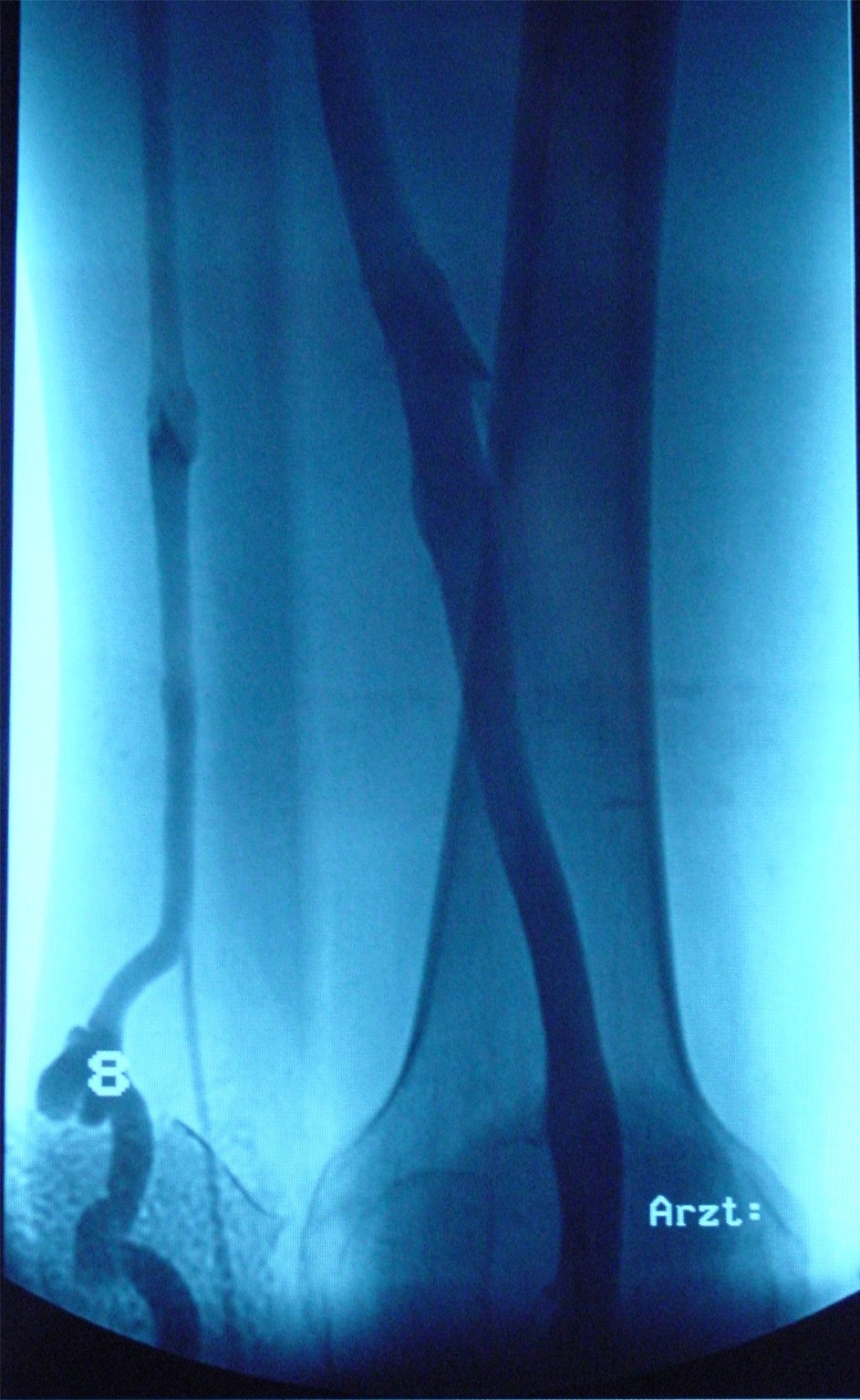 Femoral vein 			


	  					 refluxive GSV

	  
Refluxive tributary
Shunt type 3
Treatment in Shunt Type 3 CHIVA “2”
Disconnection of the tributary
Treatment in Shunt Type 3 CHIVA “2”
Disconnection of the tributary – and then: 
Either competent GSV afterwards depending on: 
Diameter
Distance between SFJ and point of disconnection
Treatment in Shunt Type 3 CHIVA “2”
Disconnection of the tributary and then: 
Persistence of the Reflux with opening of a reentry perforator as second option

Then Performance of treatment of SFJ in a second step
Treatment in Shunt Type 3 in one step
Disconnection of the SFJ and tributary 
Devalvulation down to the next draining perforator

Avoidance of two steps
CHIVA - Evidence
CHIVA has no sponsors, so all the trials are investigator initiated and investigator financed, excepting the Spanish group (Pares), financed by the Spanish health care System. 
That is the reason, why there are not that big series as industry funded series with endoluminal devices, as an example.
CHIVA - Evidence
CHIVA (4 RCT) and 1 Review
CHIVA (4 RCT)
Cochrane Review
Bellmunt-Montoya S, Escribano JM, Dilme J, Martinez-Zapata MJ (2012) CHIVA method for the treatment of chronic venous insufficiency. Cochrane Database of Systematic Reviews 2012, Issue 2, Art. No.: CD009648 DOI: 10.1002/14651858.CD009648.
1- Varicose Vein Surgery Stripping versus the CHIVA method:                                                                                                                                a Randomized Controlled Trial                                                                              Josep oriol Pares and al                                                                                                Annals of Vascular Surgery* Volume 251, Number 4, April 2010 [ISRCTN52861672]. (international standard randomised controlled trial number )www.controlled-trials.com
2- Minimally Invasive Surgical management of primary venous Ulcer vs. Compression Treatment: a randomized Clinical Trial 
P.Zamboni and all
Eur J vasc Endovasc Surg 00,1 6 (2003)
3- Clinical and  random study comparing two, surgical techniques for  varicose vein treatment : immediate results
Iborra and all
Angiologia 2000:6, 253-258
4-Varicose Vein Stripping vs Haemodynamic Correction (CHIVA): a Long Term Randomised Trial.
 Carandina, C. and al.
Eur J Vasc Endovasc Surg 35 (2): 230 – 237  (2008)
St -MC
St -ED
TC
Parés: 5 years follow up of 550 patient :  Recurrence rate: CHIVA vs stripping
Stripp. Clinical
Stripp. Duplex guided
CHIVA
Up to 18 months: NO difference CHIVA vs Stripping
Difference favorable to CHIVA appears and increases with time after 2 years
5ans. 550 Patients
1.0
1.0
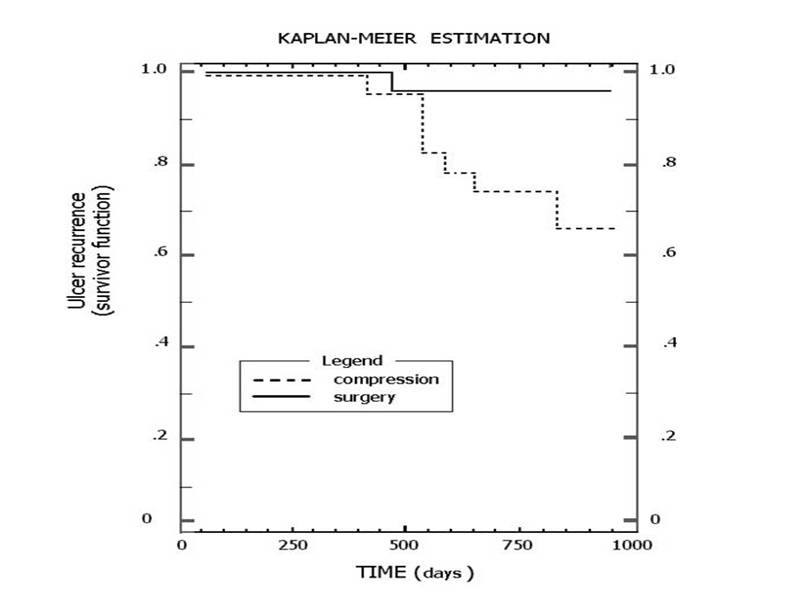 KAPLAN-MEIR ESTIMATION
0.8
0.8
CHIVA
0.6
0.6
compression
0.4
0.4
0.2
0.2
0
0
1000
0
250
500
500
750
TIME (days)
Zamboni: Ulcer healing CHIVA vs. Compression EJVES 2003
Difference dramatically favourable to CHIVA
[Speaker Notes: Chap12 Fig 6 Ulcer recurrences a 3 years after CHIVA I or CHIVA I+II performed for venous ulcers, straight line, and by standard compression, interrupted line.]
S.Carandina, et al EJVES 2008
1O years follow up :  Recurrence rate: CHIVA vs stripping
2,25
2,2
Objective evaluation
2,15
2,1
Stripping
2,05
2
1,95
1,9
Stripping
CHIVA
CHIVA
1,85
1,8
BEST SCORES
1,75
P<0.05
[Speaker Notes: Chap12 Fig 11 Hobbs score (best 1 worse 4) was significantly better after 10 years in the haemodynamic CHIVA group  ( 1.9 vs 2.2 , P< 0.038).]
Cochrane Review: Main results
Four RCTs with 796 participants selected
Three RCTs compared the CHIVA method with vein stripping, and one RCT compared the CHIVA method with compression dressings in people with venous ulcers. 
The overall risk of bias across studies was high because neither participants nor outcome assessors were blinded to the interventions (which is impossible in surgical reviews with different techniques)
Cochrane Review:
Recurrence of varicose veins:
The primary endpoint, clinical recurrence, pooled between studies over a follow-up of 3 to 10 years, showed more favorable results for the CHIVA method than for vein stripping
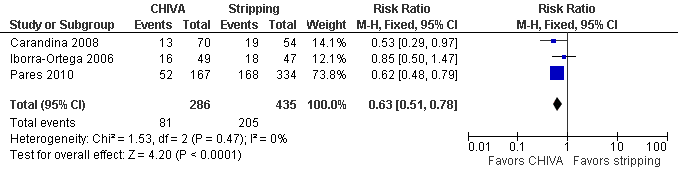 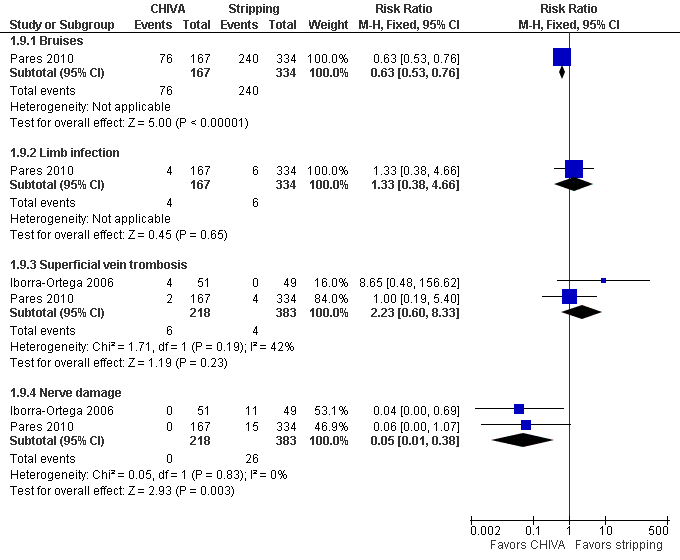 Bruises
Limb infection
Superficial vein thromb.
Nerve damage
Cochrane review: Conclusions
Authors conclusions: 
The CHIVA method reduces recurrence of varicose veins and produces fewer side effects than vein stripping. However, we based these conclusions on a small number of trials with a high risk of bias as the effects of surgery could not be concealed (personal note: which is impossible).
New RCTs are needed to confirm these results and to compare CHIVA with approaches other than open surgery.
Further Trials – CHIVA vs. LASER
Chan, C.-Y.a , Chen, T.-C.b , Hsieh, Y.-K.a , Huang, J.-H.c Retrospective comparison of clinical outcomes between endovenous laser and saphenous vein-sparing surgery for treatment of varicose veins(2011) World Journal of Surgery, 35 (7), pp. 1679-1686. 
The CHIVA patients had less pain postoperatively and a significantly higher sclerotherapy-free period compared to patients in the EVL group.
Further Trials – Long term effect on deep veins
Mendoza E (2013)Diameter reduction of the great saphenous vein and the common femoral vein after CHIVA. Long term results. (2013) Phlebologie 42: 65-69 
Retrospective evaluation of 43 patients: Diameter reduction in femoral vein after CHIVA of GSV stated prospectively after 8 – 25 weeks lasts for 5 years
Conclusions Technique
High importance of correct preoperative mapping
Minimally surgical procedure 
Conservation of the saphenous veins as drainage pathways
Conclusions Evidence
4 RCT accepted by Cochrane Review Group
CHIVA vs. Stripping: 
more favorable results for the CHIVA method than for vein stripping concerning clinical recurrence
CHIVA vs. Compression in Ulcus patients
Higher healing rate in the CHIVA Group
Thank you for your attention
Erika Mendoza
Wunstorf

Germany